The Idea
B&A Covers will help the people who do not have a garage. Some people have to leave their vehicle out when it is cold. The next morning they will have to get frost or snow off their vehicle and that can take some time.
The Industry
Leather and Allied Product Manufacturing- Manufacturing leather and similar material.
 NAICS 316
The projections of the industry are to stay in America and not be sent off to foreign places. Manufacturing is becoming more efficient, cheaper and easier. 
The labor has increased 15% in the last 5 years.
The Business Model
The purpose is to help people save time during the winter or prevent accidents. Every vehicle will be a custom fit with different prices depending on how much material is used. Straps fit through the top of the door so you can shut it in the door and lock it.
The Product
We have created a product to protect the windshield of a car - it is created to cover and protect car windows from the frost and snow. Our product material is made of fiber and ballistic nylon and is guaranteed not to tear, get wet or damp, and is waxed over on the outside with softer woven cotton underneath to protect the windshield and our material can be patented. 

Competition products include a windshield frost protectant spray. However, this requires repeated purchases.
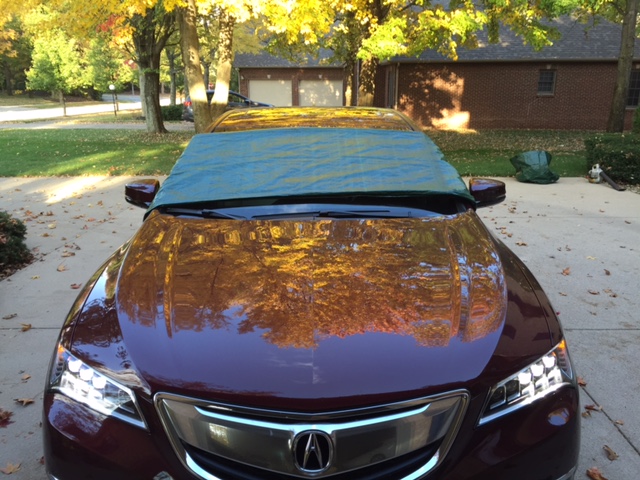 The Customer
People who cannot park their vehicle in a place where it will not get frost or snow on the windshield.
Apartment dwellers
Older homes with no garage
Individuals who work 3rd shift
The Targeted Customers
Apartment dwellers (Depending on how many every day drivers they have)

Home owners with not enough garage space or no garage

All regions except West Coast and South. Canada would be a huge market.
The Market
Many new houses are being built without garages thus increasing the danger of drivers without clear windows.
     Source
Target Market Strategy
“Not an early bird, we’ll help you save time”
Pricing will be the same for every car.
 We will custom the size to fit your windshield perfectly.
You can order it online and it will will be shipped to your doorstep for free. 
Retail stores will have some in stock, but they will not be custom fit.
Auto zones, O’Reilley’s, Clint Payton
Target Market Descriptions
Target Market Strategies
The Competition
B&A windshield covers are custom fit to a car, so the windshield is clear with no spots of frost. B&A covers are made thick and warm. The cover keeps the windshield insulated and protected from snow and ice. 
There is an anti freeze spray but it uses chemicals unhealthy to the body, and its a repeated purchase.
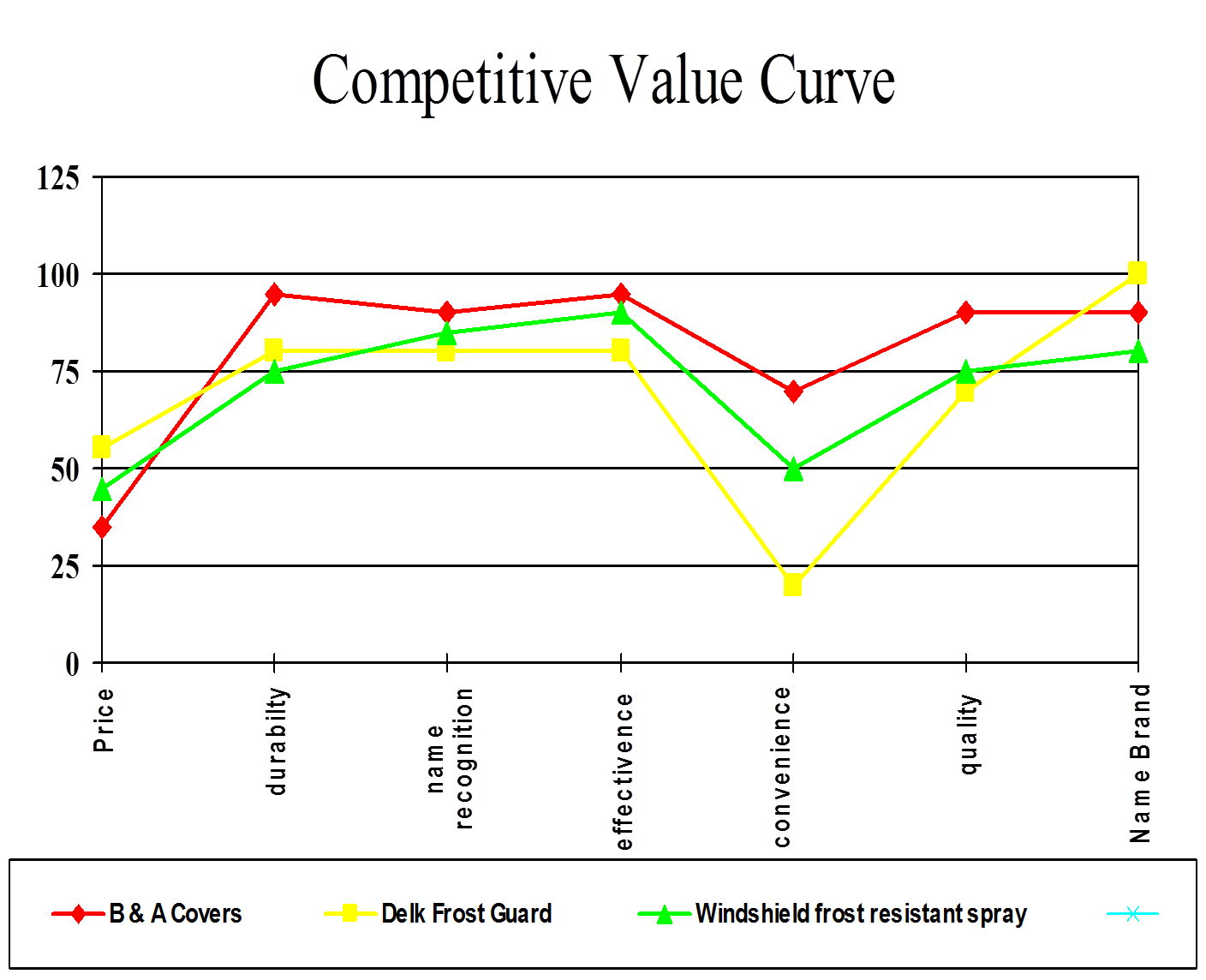 Competitive Analysis
The Message
Don’t like frost in the morning? Don’t worry, we got you covered. Our custom fit windshield cover keeps your windshield clear on a frosty morning.
The Sales Approach
Our customers can be found at car dealerships. Additionally, online through social media and a professional website.

Business Networking International - Central Indiana Branch.

Word of mouth
Target Market Sales Approach
Car dealerships will help to promote sales.
Twitter, Facebook, Billboards, Commercials, Magazine ads. 
Car dealerships can offer a free cover with the purchase of a vehicle, and we go to car sales or Ipod Day and have a stand advertising our product.
Customers can come straight to us, and order the product out of our warehouse straight to their door.
We offer a product guarantee that gives you money back if the product doesn’t keep your windshield clear, or if the material rips.
The Marketing Schedule
The Inner Workings
Production will be in a facility at Ranger Enterprises Bldg. 2 , Seymour IN 47274. We will be sharing this with another start-ups. 
Production will be Monday through Friday 8-5, growing as needed.
The Location
Production will be in a facility at Ranger Enterprises Bldg. 2 , Seymour IN 47274
Sharing with the 2 other start ups.
Convenient because is in town.
Around many other factories.
The Management Team
The Core Scores
We will record monthly sales.
We will document return customers
We will keep track of our different target markets
Surveys will be sent to all customers to determine how well our cover is working.
Risk Management
We will need Property Insurance we will split with our other 2 start ups from with Liberty Mutual.
We will need Health Care and people insurance for our workers from State Farm.
We will have liability insurance from Progressive.
Legal Structure
The Money Forecast
The product will cost us $8.84, and will be retailed at $35.00.
Due to our product being seasonal, we anticipate sales beginning in October 2016, and ending around February 2017. Since we have a small selling season, we plan to draw in many customers, around 100 a month. This will draw in about $13,080 for our first season.
Payments for rent will $10 per SF for a year, and will need machinery.
Customers cover shipping.
Required Start-Up Funds
Capital Strategy
The Next Steps
By October 10th we will have the warehouse. 
By October 20th we plan to have a grand opening.
By October 21st start planning meetings with car dealerships and retail stores.
By December 10th ready in time for Christmas we plan to have a variety of colors.

In the next two years we plan to have covers for many motorized vehicles like a golf cart, John Deere Gator, and Polaris Rangers. 
In the next two years we plan to be exclusive partners with a major store that sells our product.